Toán
Luyện tập
Bài 1:  Tính
a)  5 x 3 + 132               b)  32 : 4 + 106                 c)  20 x 3 : 2
=      60 : 2
=          30
=   15 + 132
=      147
=      8 + 106
=        114
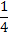 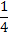 Bài 2 : Đã khoanh  vào ¼ số con vịt trong hình nào?
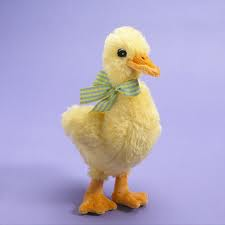 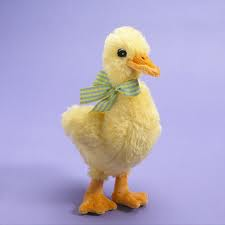 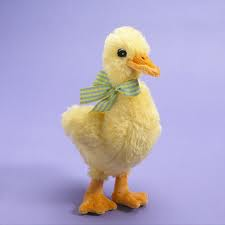 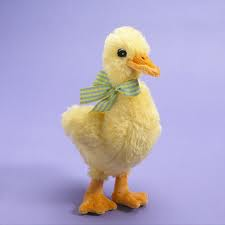 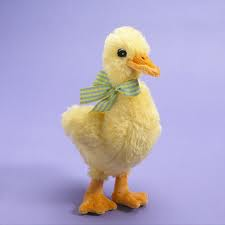 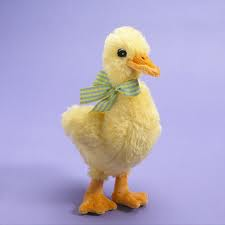 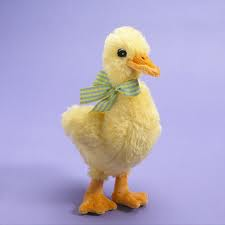 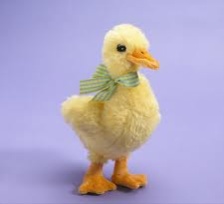 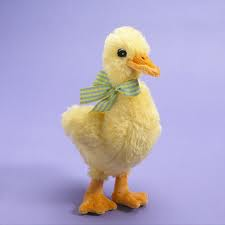 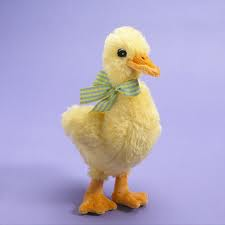 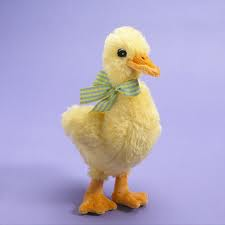 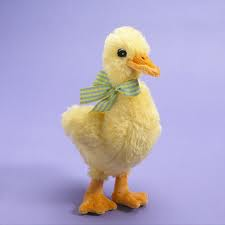 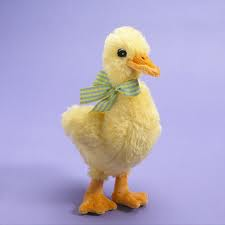 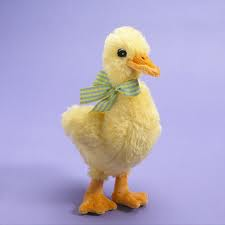 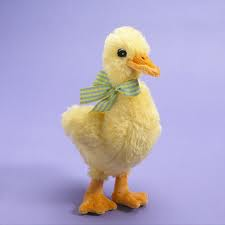 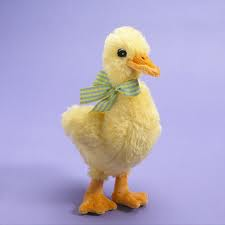 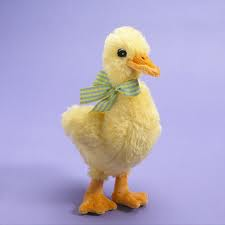 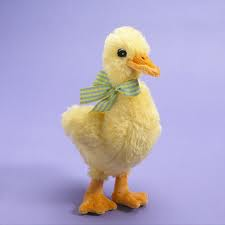 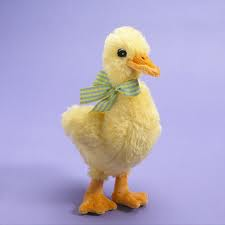 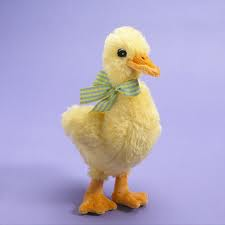 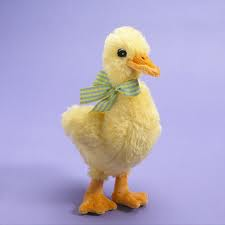 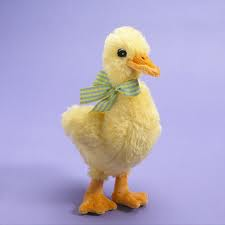 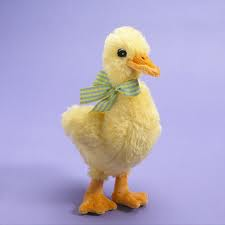 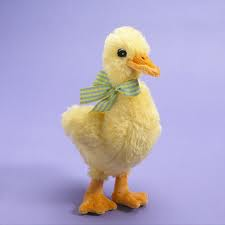 Bài 3 :Mỗi bàn có 2 học sinh. Hỏi 4 bàn như vậy có bao nhiêu học sinh ?
Bài giải:
		Số học sinh 4 bàn có  là:
			2 x 4 = 8 ( học sinh)
				Đáp số :8 học sinh
Bài 4 : Xếp 4 hình tam giác thành hình  cái mũ ( xem hình vẽ )